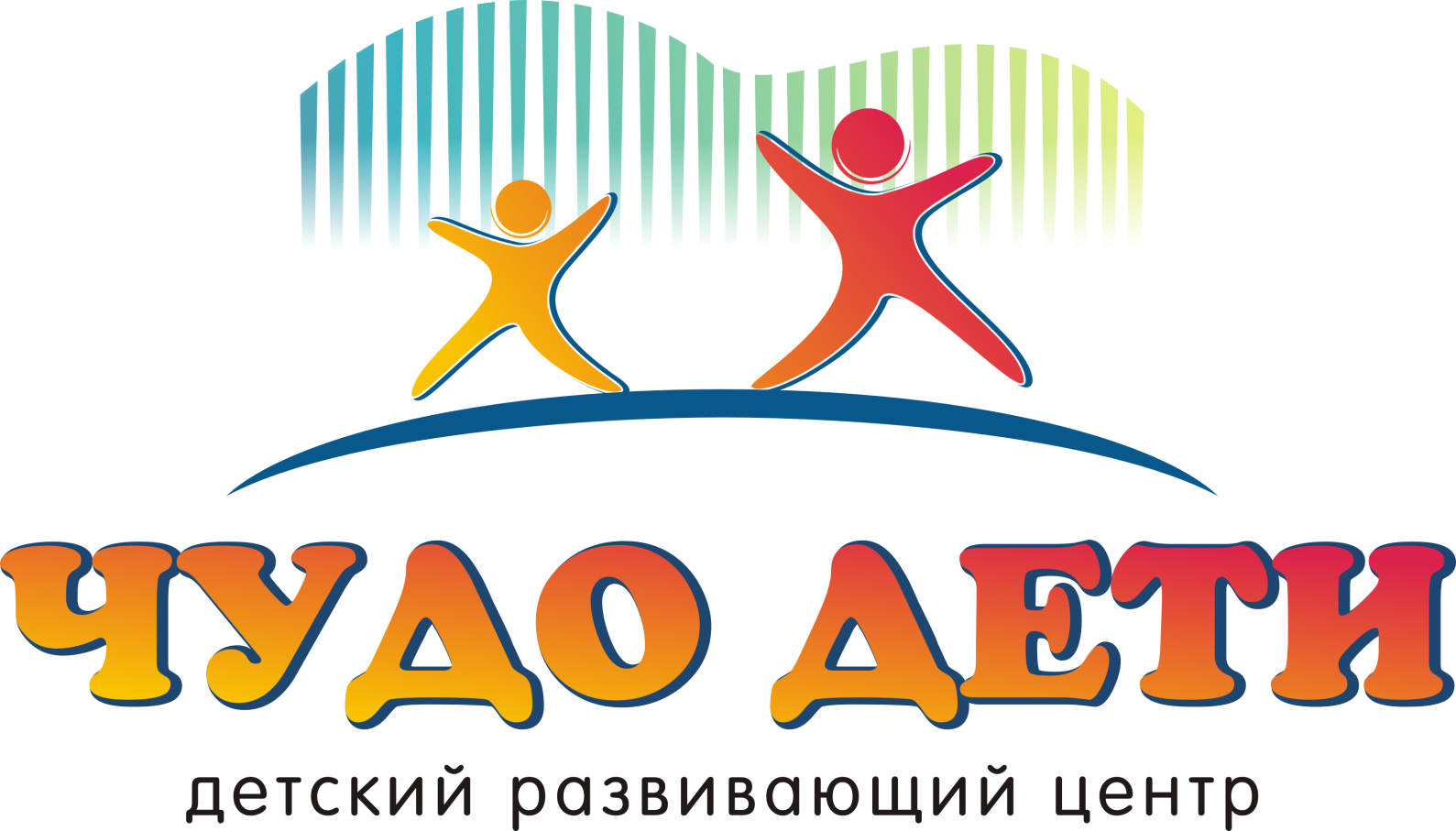 СОЦИАЛЬНАЯ АКТУАЛЬНОСТЬ ПРОЕКТА
Качественное дошкольное образование
Дополнительные квоты для малообеспеченных семей
Создание рабочих мест в сфере дошкольного образования
Трудоустройство людей с ограниченными физическими возможностями
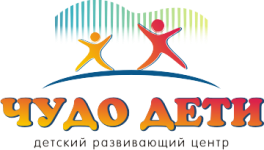 Бизнес-идея
Создание сети Детских развивающих центров шаговой доступности с группами временной передержки детей.
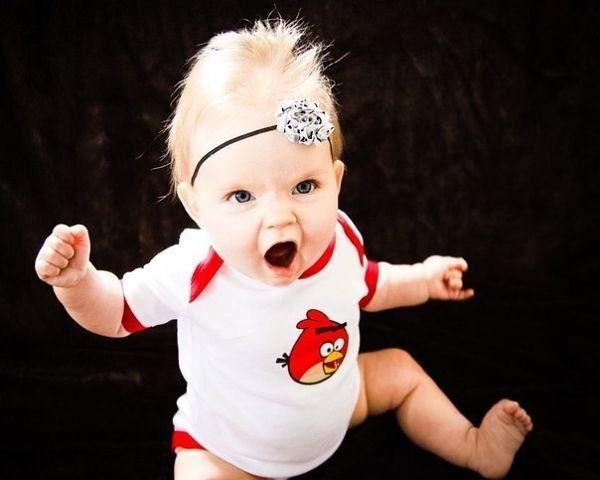 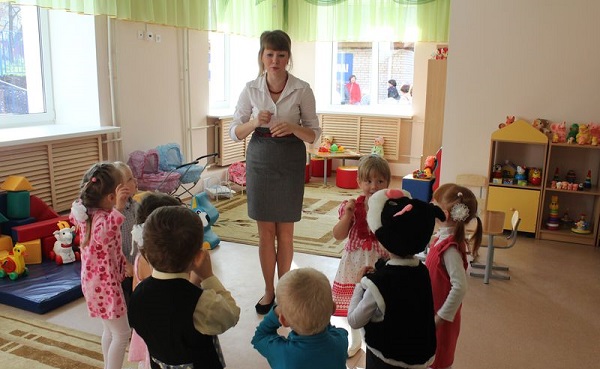 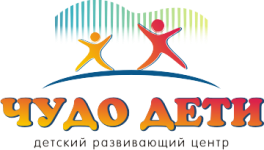 Ключевые клиенты
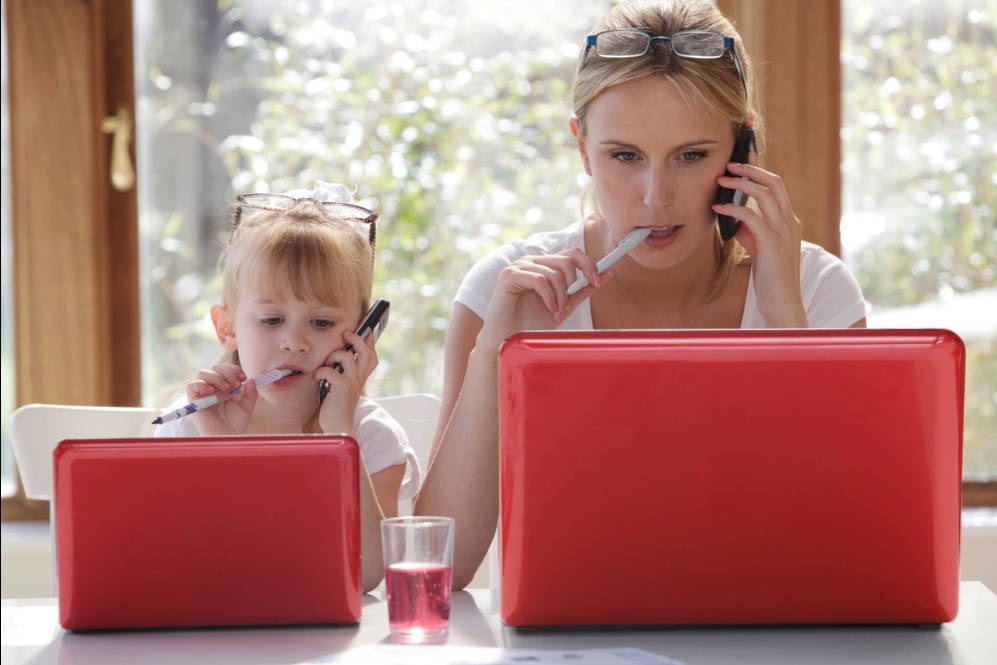 Женщины 
от 25 до 60 лет
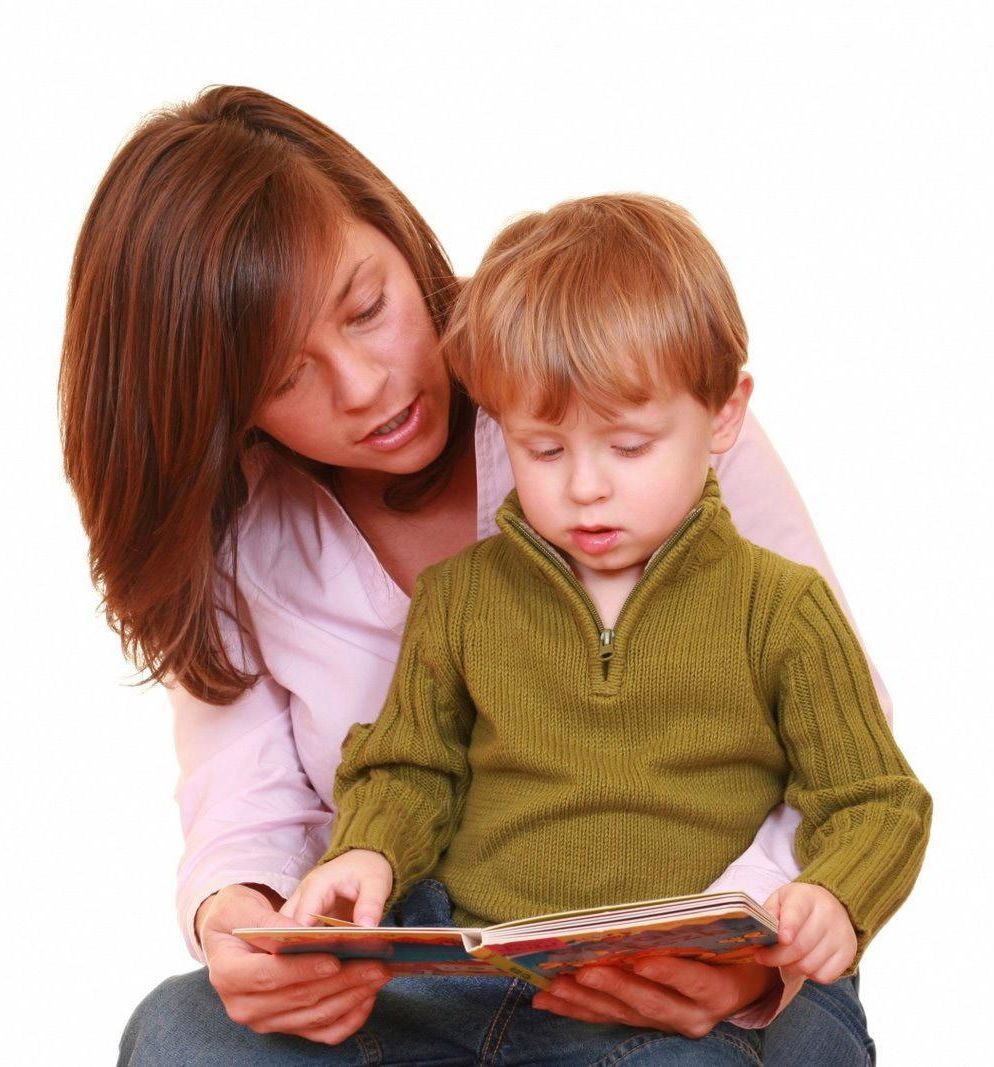 с детьми от 2 мес.
до 7 лет
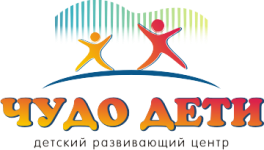 Ключевой продукт
Развивающие занятия для детей от 6-ти месяцев до 7 лет.
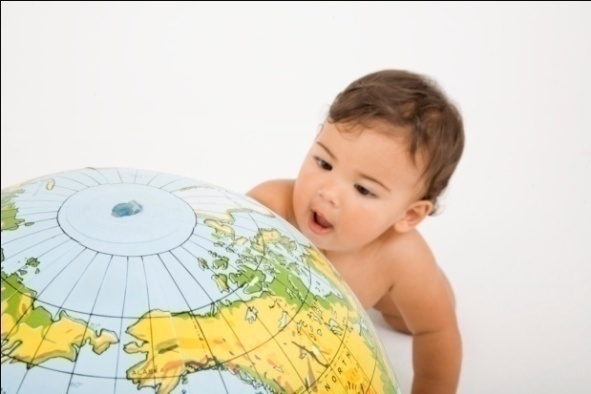 Дополнительные занятия
от 2-х месяцев до 7 лет:
арт-студия, рисование, театральная студия
школа юных леди и джен-тльменов, клуб путешест-венников
мини шеф повар
бэби-йога, смарт-йога, танцевальная студия
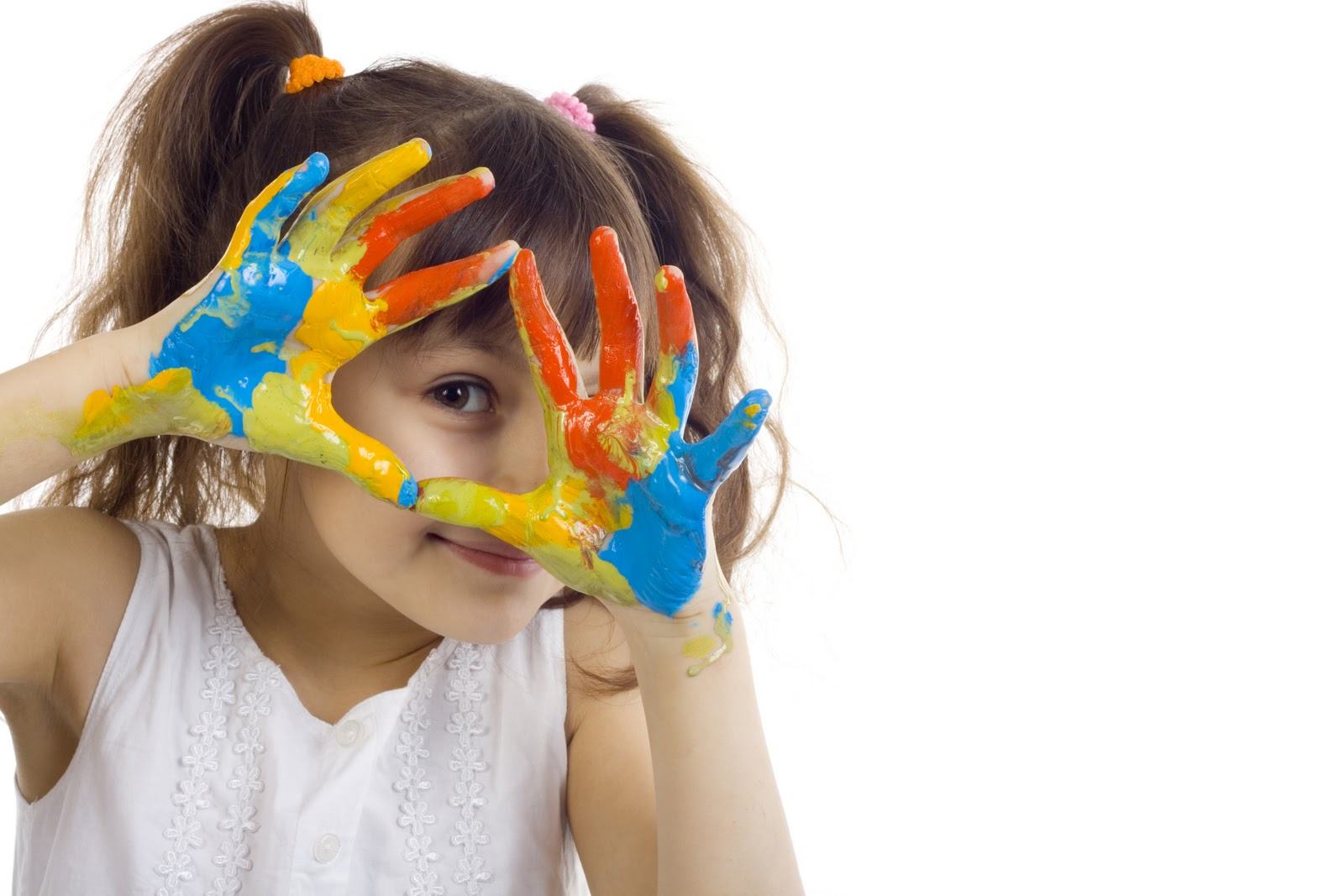 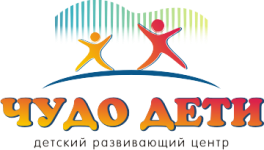 КОНТАКТЫ
Индивидуальный предприниматель
Гарнага Евгения Васильевна

т. 8-903-929-99-92
e-mail: 9039299992@mail.ru
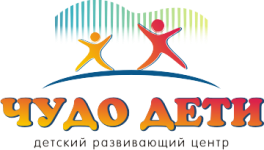 БЛАГОДАРИМ ПАО «Норильский Никель» за финансирование проекта в рамках благотворительной программы «Мир Новых Возможностей»!
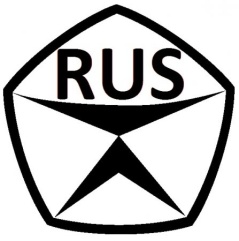 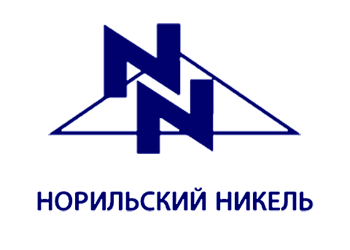 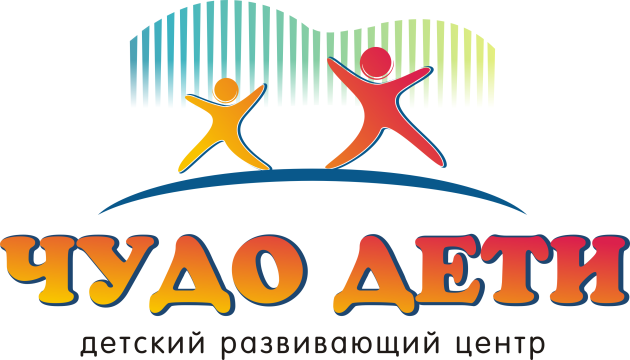